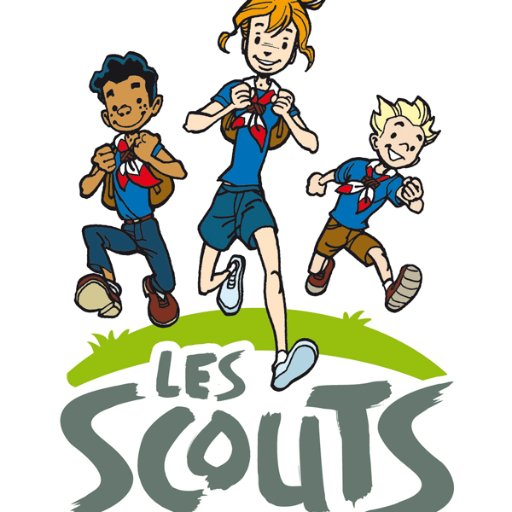 Camp pionnier 2017
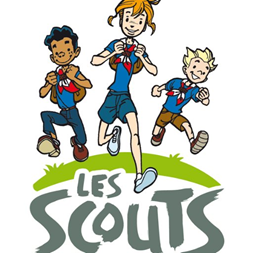 Projet
Le cœur du camp
Partenaire
Projet=Raison d’être du camp

Comment est-il choisi?
Sur proposition des pionniers
Par vote des pionniers
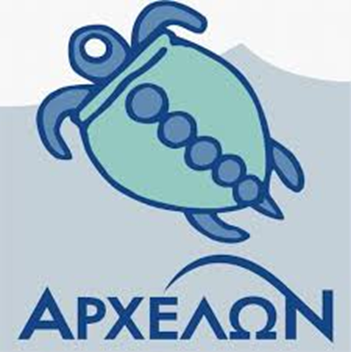 Archelon
Association existant depuis 1983 s’investissant dans la protection des tortues de mer.

Mais à quoi sert-on?
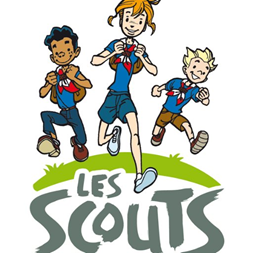 Trajet
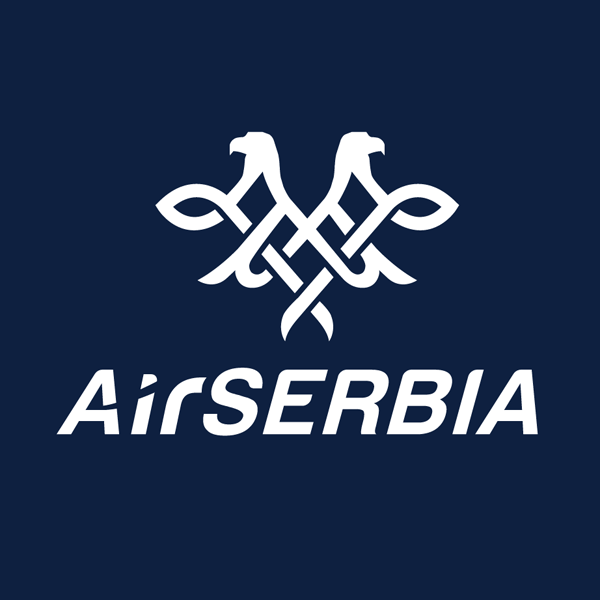 Vol aller: 17/07/2017
Bruxelles-Belgrade: 9h50-12h00
Belgrade-Athènes: 13h20- 15h50
Rdv 6h30	

Vol retour: 30/07/2016
Athènes-Belgrade: 05h00-05h40	
Belgrade-Bruxelles: 17h15-19h35
Rdv: 20h00
Air Serbia

Bagages:
En soute: 23kg
A main: 8kg
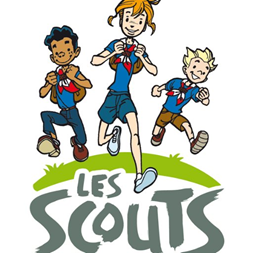 Budget
Dépenses
Contributions
Quote-part parents
Quote-part pionniers
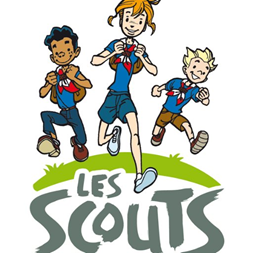 Budget
Quotité pi non-perçue
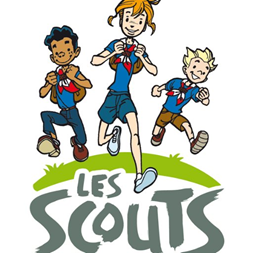 Déroulement du camp: programme
Temps 1: La voyage
Découverte d’Athènes
Visite de Corinthe 

Temps 2: Le projet
Service à Archelon
Visite de Kalamata
Découverte environs de Koroni
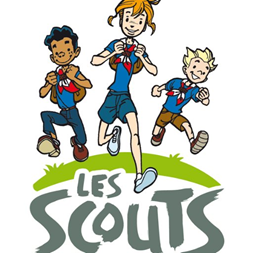 Déroulement du camp: Vie quotidienne
Vie Commune
Logement
Logistique assurée par le staff

Les pis sont acteurs du reste de la vie commune

Respect du sommeil des autres
Sous tentes

Etat actuel de la récolte:
4 tentes
Pouvant loger 14 personnes
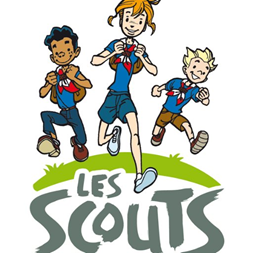 Projet éducatif
Le poste n’est pas une agence de voyage. Il s’inscrit dans la continuité des autres étapes du parcours scout et reste un projet éducatif avec son cœur (la Loi) et ses rituels et cérémonies. 

Evoli: Concerne les premières années. Lors de leur parcours scout, les pis ont été qualifiés mais ils ont aussi grandi. L’evoli est une qualification donnée par leurs camarades afin de marquer leur évolution depuis la qualification.
Engagement: Concernes deuxièmes années et est l’occasion de réfléchir et de proclamer son adhésion et son attachements aux valeurs du scoutisme ainsi que la volonté de s’engager dans sa vie future.
Saga: Cette cérémonie concerne les deuxièmes années et est l’occasion de fermer le cycle des années scoutes par une rétrospective
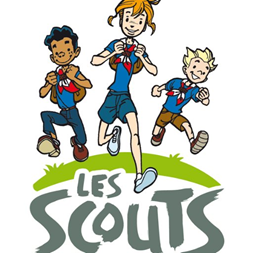 Règles: Le scout respecte son corps et développe son esprit.
Alcool
Cigarettes
Règles imposées:
La consommation d’alcool est autorisée pour autant qu’elle soit contrôlée(pas d’excès) et respectueuse (du sommeil d’autrui, des horaires, du travail humanitaireà réaliser,…) et occasionnelle. 
Le principe ici est celui de la confiance. Les  limites imposées sont l’interdiction des spiritueux et des a-fonds dont le seul objectif est l’ivresse. 

Règles supplémentaires: Ask the boys
Règles imposées:
La consommation de cigarette est autorisée durant les pauses prévues àcette effet et sous réserve de contraintes liées (par exemple : pas pendant le travailhumanitaire, etc…)

Règles supplémentaires: Ask the boys
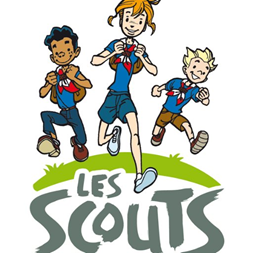 Divers
A ne pas oublier
Contacts
Crème Anti-moustique
Crème solaire
Gourde
Chemise pionnier + foulard



Objets de valeur à vos risques et périls
Koala: +32488/040729 
Azandica: +32474/910493 
Tarin: +32472/301698
Malamute: +32494/065296 
Tayra: +32476/042266 

Geai: 0494 67 56 61